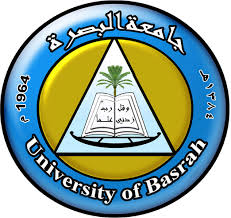 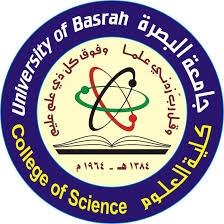 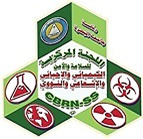 Biosafety management

By

prof.Dr. Saad Shakir Mahdi
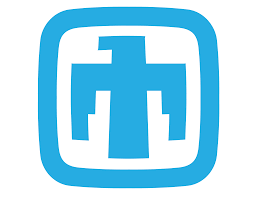 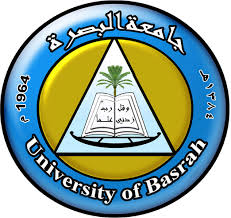 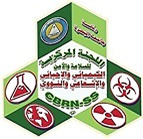 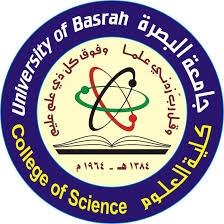 What is Biosafety ?

 Safety from exposure to Infectious Agents (micro-organisms and toxins) . 

Safety from exposure to harm chemicals  materials ( Acid , alcohol , …..etc)

Safety from exposure to harm radiation ( Any radiation materials )

All the Above
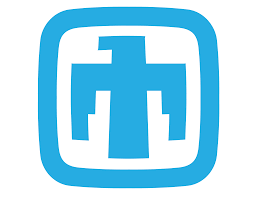 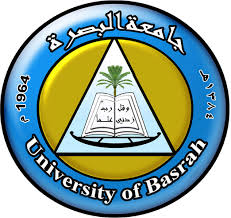 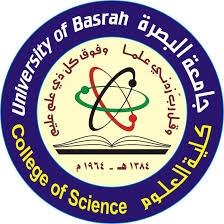 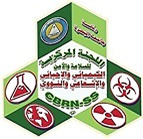 Biosafety is related to several fields
MEDICINE 

CHEMISTRY

ECOLOGY

AGRICULTURE
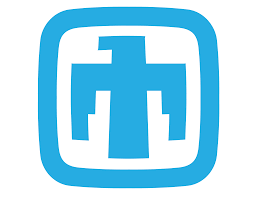 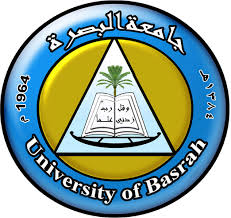 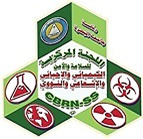 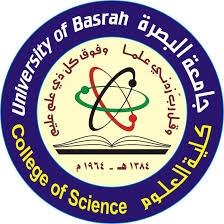 Biosafety Program Goals
Assist laboratory research and support personnel in working safely with biological agents and materials

Meet regulatory requirements and guidelines

Provide a competitive advantage to the organization
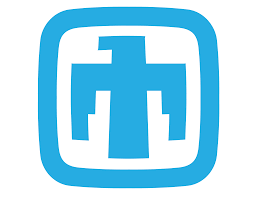 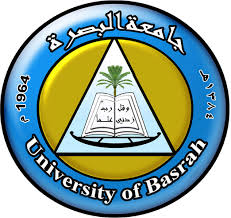 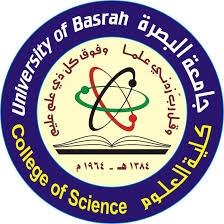 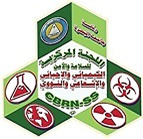 What is Biosafety Biorisk assessment ?
Biorisk assessment definition

Process of evaluating the biorisk(s) arising from a biohazard(s), taking into
 account the adequacy of any existing controls, and deciding whether or not 
the biorisk(s) is acceptable
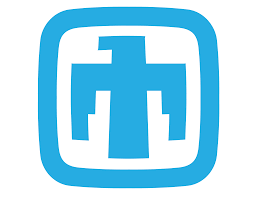 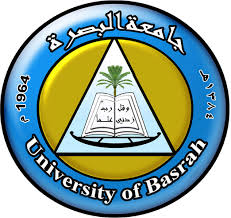 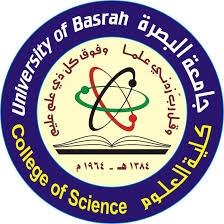 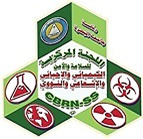 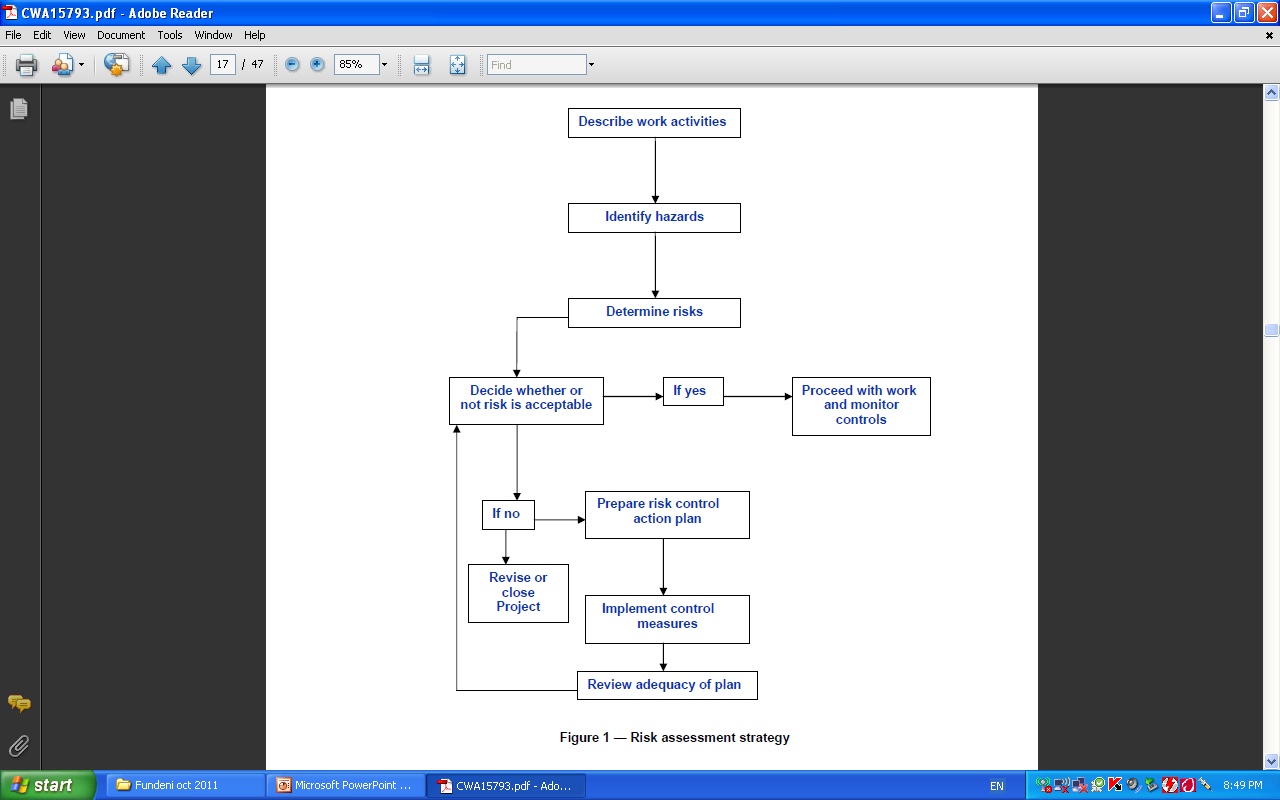 Risk assessment  strategy
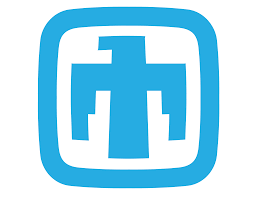 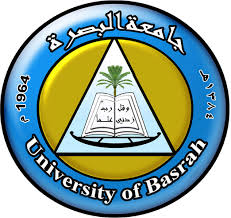 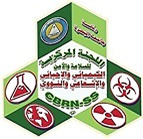 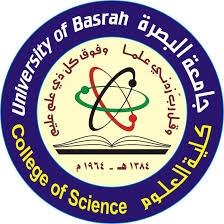 Why need Biosafety  management  ?
For the following reasons
1. Pre-accident risk management (accident prevention).

2. Risk management in event (occurrence of accidents) .

3. Manage procedures after the event (when the event ends) .
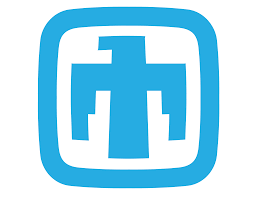 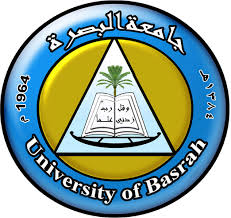 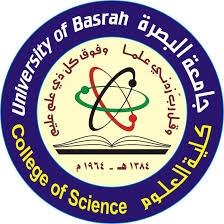 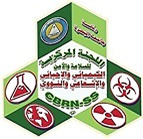 Pre-accident risk management (accident prevention).
Training : identify needs such as emergency and spill response, waste handling, hazard identification,  and exposure control .
Follow-up : by safety officials
Development of safety programs
Follow-up waste management processes
Maintenance of safety equipment
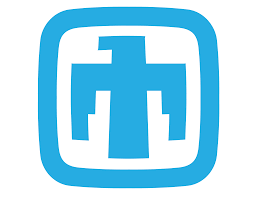 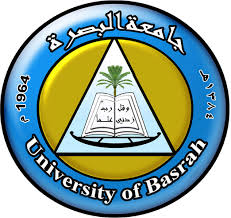 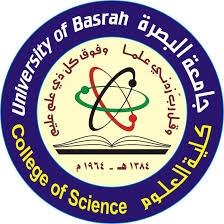 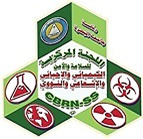 Risk management in event (occurrence of accidents)
Includes:
Prevent spread event 
Quick reporting
 Emergency Plan
Evacuation plan
Emergency equipment
Team to handle the event
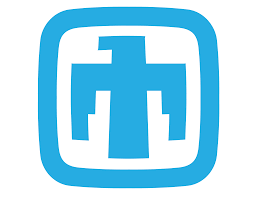 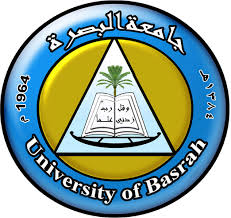 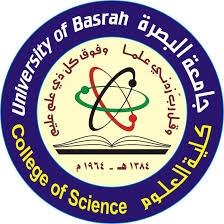 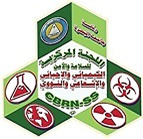 Manage procedures after the event (when the event ends) .
Includes:
Damage assessment
Evaluate the actions taken during the event
Ensure that the place of the event is free of danger
Determine the causes that led to the event
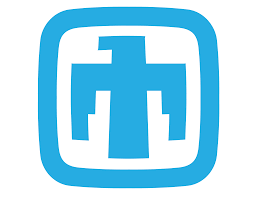 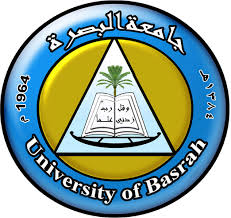 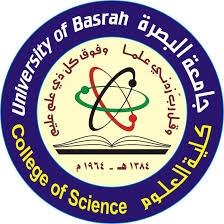 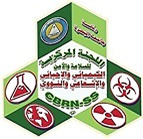 Manage procedures after the event (when the event ends) .
Includes:
Determining predators
Make adjustments to safety plans
Write reports on how the event will not happen again
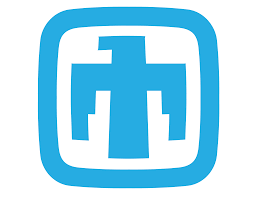 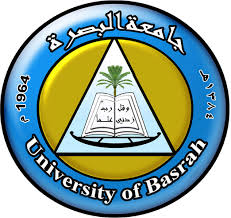 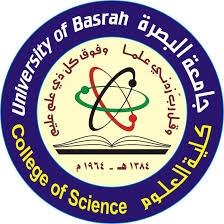 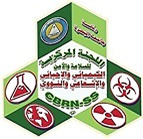 Organization
Personnel
Equipment
The Lab
 Quality 
System
management
Stock Management
Quality Control
Data Management
SOPs, Documents & Records
Occurrence Management
Assessment
Process 
Improvement
Specimen Management
Safety & Waste Management
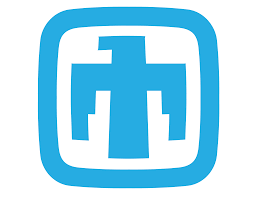 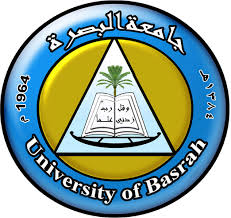 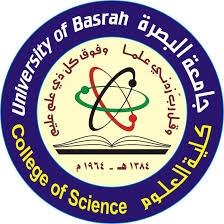 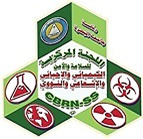 Thank you
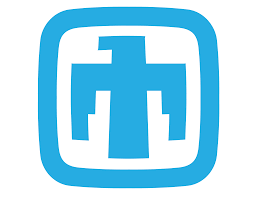